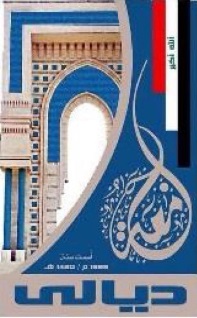 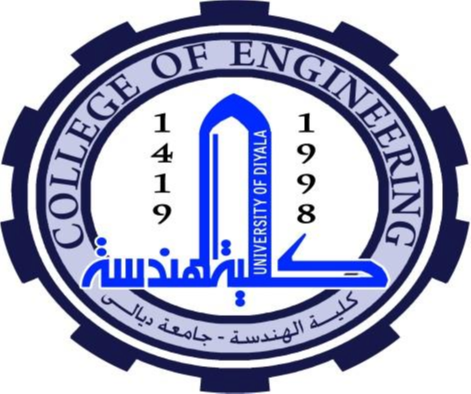 Diyala university 
College of engineering
Department of computer engineering
Second stage
8086 Microprocessor
Assistant lecturer: Abdullah Thaier Abdalsatir
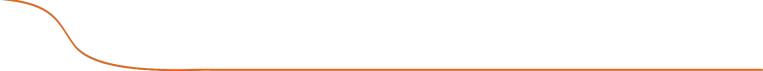 8086
Microprocessor
Addressing Modes: Memory Access
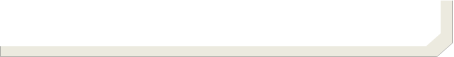 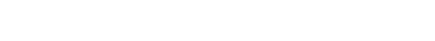 Offset Value (16 bits)
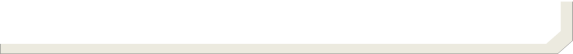 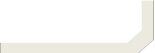 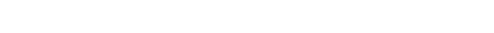 0 0 0
0
Segment Register (16 bits)
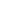 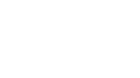 Adder
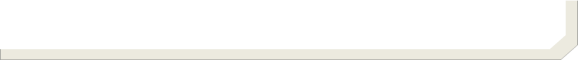 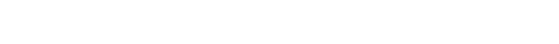 Physical Address (20 Bits)
41
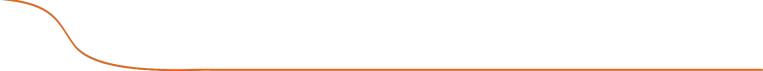 8086
Microprocessor
Addressing Modes : Memory Access
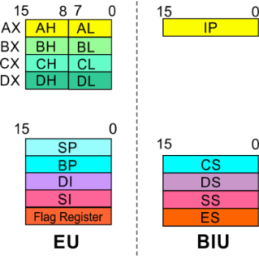 20 Address lines   8086 can address up to
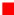 2
= 1M bytes of memory
20
However, the largest register is only 16 bits
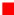 Physical Address will have to be calculated
Physical Address: Actual address of a byte in
memory. i.e. the value which goes out onto the
address bus.
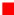 Memory Address represented in the form –
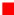 Seg : Offset
(Eg - 89AB:F012)
Each time the processor wants to  access
memory, it takes the contents of a segment
register, shifts it one hexadecimal place to the
left (same as multiplying by 1610), then add the
required offset to form the 20- bit address
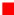 16 bytes of
contiguous memory
89AB : F012    89AB 
89AB0 (Paragraph to byte  89AB x 10 = 89AB0) F012 
0F012
+ -------
(Offset is already in byte unit)
98AC2  (The absolute address)
42
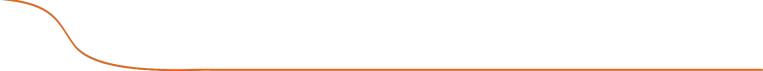 8086
Microprocessor
Addressing Modes : Memory Access
BX,
To access memory we use these four registers:
SI, DI, BP
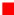 Combining these registers inside [ ] symbols, we
can get different memory locations (Effective
Address, EA)
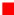 Supported combinations:
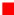 [BX + SI]
[BX + DI]
[BP + SI]
[BP + DI]
[BX + SI + d8] [BX + DI + d8] [BP +
SI + d8] [BP + DI + d8]
[SI]
[DI]
d16 (variable offset only) [BX]
[SI + d8]
[DI + d8]
[BP + d8]
[BX + d8]
[SI + d16] [DI + d16] [BP + d16]
[BX + d16]
[BX + SI + d16]
[BX + DI + d16]
[BP + SI + d16] [BP
+ DI + d16]
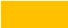 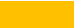 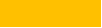 BX
SI
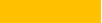 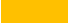 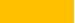 + disp
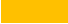 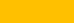 BP
DI
43
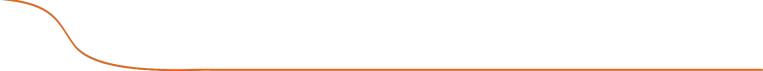 Addressing Modes
8086
Microprocessor
Group II : Addressing modes
for memory data
1.   Register Addressing
2.   Immediate Addressing
3.  Direct Addressing
Here, the effective address of the memory location
at which the data operand is stored is given in the
instruction.
4.   Register Indirect Addressing
The  effective  address
is  just
a
16
-
bit  number
5.   Based Addressing
written directly in the instruction.
6.   Indexed Addressing
Example:
7.   Based Index Addressing
MOV  BX, [1354H]
MOV  BL, [0400H]
8.   String Addressing
9.
Direct I/O port Addressing
The square brackets around the 1354H denotes the
contents of the memory location. When executed,
this  instruction  will  copy  the  contents  of  the
memory location into BX register.
10. Indirect I/O port Addressing
11. Relative Addressing
This addressing mode is called direct because the
displacement of the operand from the segment
base is specified directly in the instruction.
12. Implied Addressing
44
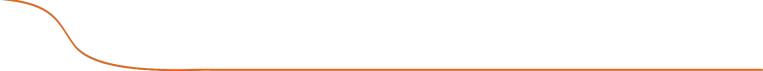 Addressing Modes
8086
Microprocessor
Group II : Addressing modes
for memory data
In  Register  indirect  addressing,  name  of  the
1.   Register Addressing
register which holds the effective address (EA) will
be specified in the instruction.
2.
Immediate Addressing
3.   Direct Addressing
Registers used to hold EA are any of the following
registers:
4.  Register Indirect Addressing
BX, BP, DI and SI.
5.   Based Addressing
Content  of  the  DS  register  is  used  for base
6.   Indexed Addressing
address calculation.
7.   Based Index Addressing
Example:
Note : Register/ memory
enclosed in brackets refer
8.   String Addressing
MOV CX, [BX]
to
of
register/
content
memory
9.
Direct I/O port Addressing
Operations:
10. Indirect I/O port Addressing
EA = (BX)
BA = (DS) x 1610
MA = BA + EA
11. Relative Addressing
12. Implied Addressing
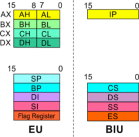 (CX)  (MA)  or,
(CL)  (MA)
(CH)

(MA +1)
45
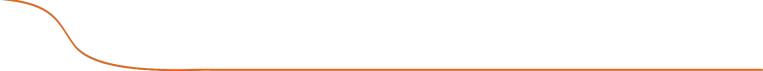 Addressing Modes
8086
Microprocessor
Group II : Addressing modes
for memory data
In Based Addressing, BX or BP is used to hold the
1.   Register Addressing
base value for effective address and a signed 8-bit
or unsigned 16-bit displacement will be specified in
the instruction.
2.
Immediate Addressing
3.   Direct Addressing
In case of 8-bit displacement, it is sign extended
to 16-bit before adding to the base value.
4.   Register Indirect Addressing
5.  Based Addressing
When  BX  holds  the  base  value  of  EA,  20-bit
physical address is calculated from BX and DS.
6.   Indexed Addressing
When BP holds the base value of EA, BP and SS is
used.
7.   Based Index Addressing
8.   String Addressing
Example:
9.
Direct I/O port Addressing
MOV AX, [BX + 08H]
10. Indirect I/O port Addressing
Operations:
11. Relative Addressing
0008H  08H (Sign extended) EA = (BX) +
0008H
BA = (DS) x 1610
MA = BA + EA
12. Implied Addressing
(AX)  (MA)
or,
(AL)  (MA)
(AH)  (MA + 1)
46
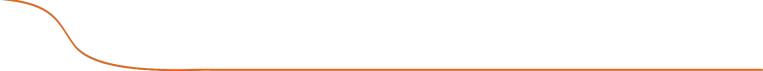 Addressing Modes
8086
Microprocessor
Group II : Addressing modes
for memory data
SI or DI register is used to hold an index value for
memory data and a signed 8-bit or unsigned 16- bit
displacement will be specified in the instruction.
1.   Register Addressing
2.
Immediate Addressing
Displacement is added to the index value in SI or
DI register to obtain the EA.
3.   Direct Addressing
4.   Register Indirect Addressing
In case of 8-bit displacement, it is sign extended
to 16-bit before adding to the base value.
5.   Based Addressing
6.   Indexed Addressing
Example:
7.   Based Index Addressing
MOV CX, [SI + 0A2H]
8.   String Addressing
Operations:
9.
Direct I/O port Addressing
FFA2H  A2H (Sign extended)
10. Indirect I/O port Addressing
EA = (SI) + FFA2H
BA = (DS) x 1610
MA = BA + EA
11. Relative Addressing
12. Implied Addressing
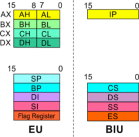 (CX)  (MA)  or,
(CL)  (MA)
(CH)  (MA + 1)
47
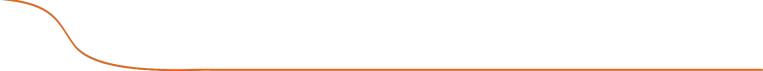 Addressing Modes
8086
Microprocessor
Group II : Addressing modes
for memory data
Immediate Addressing   In Based Index Addressing,
the effective address is computed from the sum of
1.   Register Addressing
a  base register (BX
2.   Direct Addressing
or  BP),  an  index  register  (SI  or  DI)  and  a
3.   Register Indirect Addressing
displacement
4.   Based Addressing
Example:                     MOV DX, [BX + SI + 0AH] 
Operations:
5.   Indexed Addressing
000AH  0AH (Sign extended)
7.  Based Index Addressing
EA = (BX) + (SI) + 000AH
BA = (DS) x 1610
MA = BA + EA
8.   String Addressing
9.
Direct I/O port Addressing
10. Indirect I/O port Addressing
(DX)   (MA) or,
11. Relative Addressing
(DL)  (MA)
(DH)  (MA + 1)
12. Implied Addressing
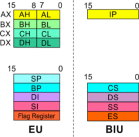 48
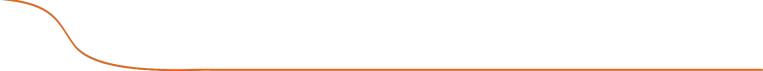 Addressing Modes
8086
Microprocessor
Group II : Addressing modes
for memory data
Employed in string operations to operate on string
data.
1.   Register Addressing
2.
Immediate Addressing
The effective
address (EA)
of
source data is stored
in SI register and the EA of destination is stored in
3.   Direct Addressing
DI register.
4.   Register Indirect Addressing
Segment register for calculating base address of
5.   Based Addressing
source data is DS and that of the destination data
is ES
6.   Indexed Addressing
7.   Based Index Addressing
Example: MOVS BYTE
8.  String Addressing
Operations:
9.
Direct I/O port Addressing
Calculation of source memory location:
EA = (SI)
BA = (DS) x 1610
MA = BA + EA
10. Indirect I/O port Addressing
11. Relative Addressing
Calculation of destination memory location:
EAE = (DI)
BAE  = (ES) x 1610
MAE = BAE + EAE
12. Implied Addressing
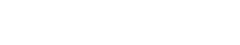 (MAE)  (MA)
Note : Effective address of
the Extra segment register
If DF = 1, then (SI)  (SI) – 1 and (DI) = (DI) - 1
If DF = 0, then (SI)  (SI) +1 and (DI) = (DI) + 1
49
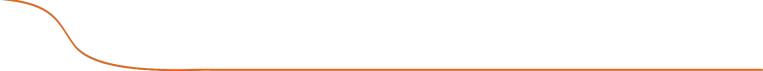 Addressing Modes
8086
Microprocessor
Group III : Addressing
modes for I/O ports
1.   Register Addressing
These addressing modes are
used to access data
from standard I/O mapped devices
or
ports.
2.
Immediate Addressing
3.   Direct Addressing
In  direct  port  addressing  mode,  an  8-bit  port
address is directly specified in the instruction.
4.   Register Indirect Addressing
Example: IN AL, [09H]
5.   Based Addressing
Operations:  PORTaddr = 09H
(AL)  (PORT)
6.   Indexed Addressing
7.   Based Index Addressing
Content of port with address 09H is
moved to AL register
8.   String Addressing
In indirect port addressing mode, the instruction
will specify the name of the register which holds
the port address. In 8086, the 16-bit port address
is stored in the DX register.
9.
Direct I/O port Addressing
10. Indirect I/O port Addressing
11. Relative Addressing
Example: OUT [DX], AX
12. Implied Addressing
Operations:  PORTaddr = (DX)
(PORT)  (AX)
Content of AX is moved to port
whose  address  is  specified  by  DX
register.
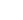 50